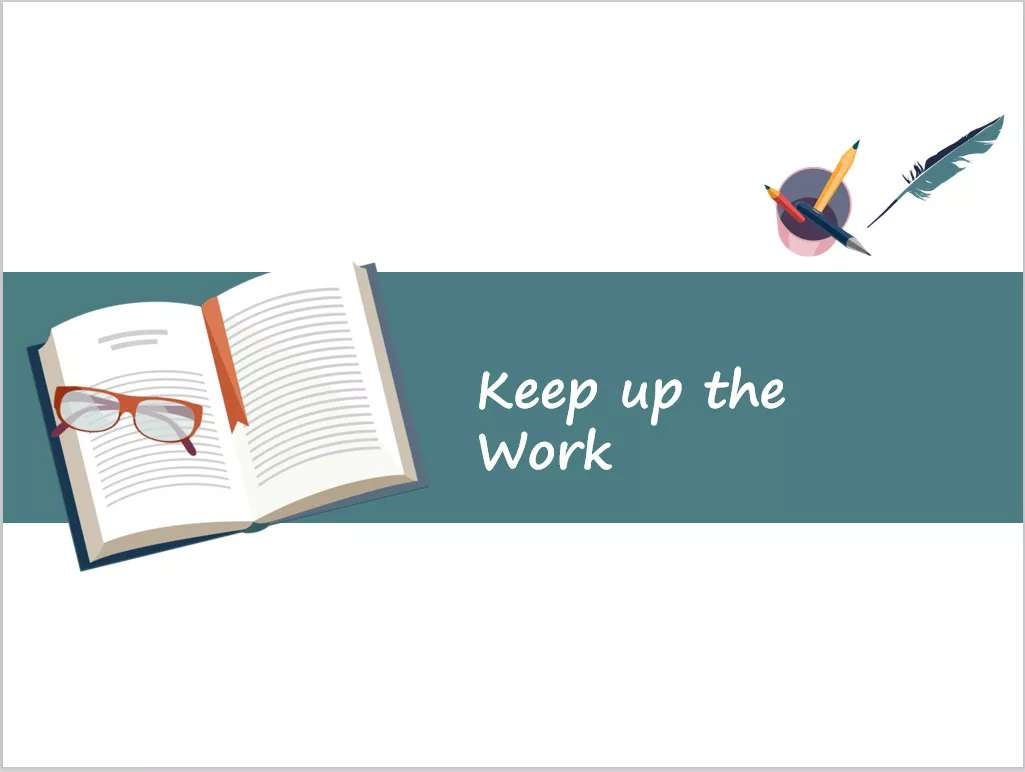 高考3500单词巧学巧记和精讲精练 -7
—— 结构法记单词  11-12
greet串记 | grow串记 | guide串记  
handful串记 | hardly串记 | head串记 
master串记 | health串记 | holy串记 
host串记 | hunger串记 | hurry串记 
identify串记 | legal串记 | image串记
高考词汇精讲
结构法记单词-11
I. 根据提示写出单词的正确形式 
II. 写出单词的正确含义
III. 单词活用
IV. 用所给动词的适当形式填空
V. 选词填空
VI. 单句写作
高考词汇精练
01
02
高考词汇精讲
greet串记
v.问候；迎接
adj.精力旺盛的
grow串记
vi.生长  v.种植
n.生长；增长
guide串记
n.导游，向导
v.引导，指导
n.指导
handful串记
n.一把
n.手巾
handle串记
n.把手
adj.英俊的
adj.方便的；近便的
hardly串记
adv.几乎不
n.困难
head串记
n.头  vi.走
adv.在前头，向前
n.头痛
head串记
n.背痛
n.胃痛
n.牙痛
master串记
n.师傅，大师  vt.掌握
n.杰作
health串记
n.健康
adj.健康的
adj.不健康的
holy串记
adj.神圣的
n.假日
host串记
n.男主人；男主持
vt.主持；款待
n.女主人；女主持
hunger串记
n.饥饿
adj.饥饿的
hurry串记
n./v.匆忙；赶紧
n.飓风
identify串记
v.辨认；识别
n.鉴定
n.身份
legal串记
adj.合法的；法律的
adj.不合法的
image串记
n.形象
v.想象
I. 根据提示写出单词的正确形式
greet　
greeting　
growth　
master　
health
healthy　
hunger　
hungry
hurry　
  imagine
1．____________  v.问候；迎接
2．____________  n.问候
3．____________  n.生长；增长
4．____________  n.师傅，大师vt.掌握
5．____________  n.健康
6．____________  adj.健康的
7．____________  n.饥饿
8．____________  adj.饥饿的
9．____________   n./v.匆忙
10．____________  v.想象
II. 写出单词的正确含义
导游，向导，引导，指导　
           指导　
       一把　
                    手巾
        把手　
方便的；近便的
           困难　
                  杰作　
    神圣的
男主人；男主持；主持；款待
  女主人；女主持
                飓风　
      辨认；识别　
                        鉴定　
            身份　
合法的；法律的　
       不合法的　
           形象
1．guide n./v.   ____________　　　　　
2．guidance n．____________　　　　　
3．handful n．____________　　　　　
4．handkerchief n．____________　　　　　
5．handle n．____________　　　　　
6．handy adj.   ____________　　　　　
7．hardship n．____________　　　　　
8．masterpiece n．____________　　　　　
9．holy adj.   ____________
10．host n./vt.   ____________　　　　　
11．hostess n．____________　　　　　
12．hurricane n．____________　　　　　
13．identify v．____________　　　　　
14．identification n．____________　　　　　
15．identity n．____________　　　　　
16．legal adj.   ____________　　　　　
17．illegal adj.   ____________　　　　　
18．image n．____________
III. 单词活用
1．May the warmest wishes, happy thoughts and friendly ____________(问候)come at Christmas and stay with you all the year through.
2．Different teachers make different contributions to a student's ____________(成长)．
3．Some boys are too crazy about playing games on the computer, which is very harmful to their ____________(健康)．
4．Read Shakespeare's _____________ (杰作)of The Merchant of Venice，and let us feel the precious friendship.
greetings
growth
health
masterpiece
IV. 用所给动词的适当形式填空
1．Mr Green ____________(greet) me warmly as I arrived.
2．The shop assistant ____________(guide) me to the shelf where the gardening books were displayed.
3．It is hard ______________(imagine)a student focusing his attention on the textbook while other children are playing.
4. ____________(master)the technology makes it possible for us to use the Internet more effectively.
5．The next contest will ____________(host)in Shanghai.
greeted
guided
to imagine
Mastering
be hosted
V. 选词填空
be hungry for，look ahead，under the guidance of，hurry up
1.    Luckily，an English club was founded by his teacher，___________________________ whom he gradually learned how to memorize the words and phrases，employ grammar correctly，and read the passage quickly.
2．She ________ so _____________ success that she'd do anything to achieve it.
3．________________！It looks as if the train is going to move.
4．Young people often ________________ to the future while the elderly look back on the past.
under the guidance of
was
hungry for
Hurry up
look ahead
VI. 单句写作
1．学好英语并不是一件苦差事而是一件快乐的事情。(a hardship)


2．一听见有人呼救，他毫不犹豫地跳入河中。(hardly...when...)
It is not a hardship but a pleasure to learn English well.
Hardly had he heard someone calling for help when he jumped into the river without hesitation.
incident串记| independence串记| injure串记 | install串记 | institute串记  sure串记 | introduce串记| conduct串记 educate串记 |judge串记 | just串记  invent串记 |invite串记 | journal串记  joy串记 |language串记 | late串记 
lay串记 | liberate串记
高考词汇精讲
结构法记单词-12
I. 根据提示写出单词的正确形式 
II. 写出单词的正确含义
III. 根据语境写出所给单词的正确形式
IV. 用所给动词的适当形式填空
V. 选词填空
VI. 单句写作
高考词汇精练
01
02
高考词汇精讲
incident串记
n.小事件
n.巧合
independence串记
n.独立
adj.独立的
injure串记
vt.(事故)使受伤
n.(事故)受伤
install串记
v.安装
n.安装
institute串记
n.宪法
n.学院；研究所
n.替代者，替代物
n.团体；公共机构
sure串记
adj.肯定的，有把握的
vt.为· · · · · ·保险
n.保险
sure串记
vt.向· · · · · ·保证
v.保障，确保
introduce串记
v.介绍，引进
n.介绍
conduct串记
v.引导；指挥
n.(车上)售票员，乘务员；指挥
educate串记
n.教育家
v.教育
vt.减少
n.教育
judge串记
n.法官；裁判  v.判断
n.判断
just串记
adj.正义的adv.刚刚；就
n.正义
n.偏见
invent串记
v.发明
n.发明
n.事件
invent串记
adv.最终地
vt.预防
n.预防
invite串记
vt.邀请
n.邀请
journal串记
n.日报，杂志
n.记者
n.杂志
joy串记
n.欢乐，喜乐
v.享受，喜爱
adj.有乐趣的
language串记
n.语言
adj.双语的
late串记
adj.迟的，晚的adv.很迟
adj.后者(的)
lay串记
v.放置，铺放；生(蛋)
n.中转；接力赛
vt.耽误，延误
liberate串记
vt.解放
n.解放
n.自由
liberate串记
n.图书馆
n.图书管理员
I. 根据提示写出单词的正确形式
depend　
independence　
independent　
introduce　
introduction　
educate　
education
reduce
judge
invent　
invention
prevent
invite
invitation
joy
enjoy
enjoyable
lay
1．____________  vi.依靠
2．____________  n.独立
3．____________  adj.独立的
4．____________  v.介绍，引进
5．____________  n.介绍
6．____________  v.教育
7．____________  n.教育
8．____________  vt.减少
9．____________  n.法官；裁判v.判断
10．____________  v.发明
11．____________  n.发明
12．____________  vt.预防
13．____________  vt.邀请
14．____________  n.邀请
15．____________  n.欢乐，喜乐
16．____________  v.享受，喜爱
17．____________  adj.有乐趣的
18．____________  v.放置，铺放；生(蛋)
II. 写出单词的正确含义
小事件　
                 巧合　
(事故)使受伤　
 (事故)受伤
      安装　
   学院；研究所　
      团体；公共机构　
                 宪法
     替代人，替代物
为· · · · · ·保险　
             保险　
  向· · · · · ·保证　
保障；确保　
    引导；指挥　
     (车上)售票员，乘务员；指挥　
                   判断　
       正义　
             偏见
1．incident n．____________　　　　　
2．coincidence n．____________　　　　　
3．injure vt.   ____________　　　　　
4．injury n．____________　　　　　
5．install v．____________　　　　　
6．institute n．____________　　　　　
7．institution n．____________　　　　　
8．constitution n．____________　　　　　
9．substitute n．____________
10．insure vt.   ____________　　　　　
11．insurance n．____________　　　　　
12．assure vt.   ____________　　　　　
13．ensure v．____________　　　　　
14．conduct v．____________　　　　　
15．conductor n．____________　　　　　
16．judg(e)ment n．____________　　　　　
17．justice n．____________　　　　　
18．prejudice n．____________
II. 写出单词的正确含义
自由
      图书馆　
    图书管理员
事件　
                      最终地　
                    预防　
                双语的　
          后者(的)　
中转；接力赛　
    耽误，延误　
               解放　
                  解放
19．event n．____________　　　　　
20．eventually adv.   ____________　　　　　
21．prevention n．____________　　　　　
22．bilingual adj.   ____________　　　　　
23．latter adj.   ____________　　　　　
24．relay n．____________　　　　　
25．delay vt.   ____________　　　　　
26．liberate vt.   ____________　　　　　
27．liberation n．____________
28．liberty n．____________　　　　　
29．library n．____________　　　　　
30．librarian n．____________
III.根据语境写出所给单词的正确形式
1．Besides，I don't think the guide is competent enough because he had no good knowledge of the scenery spots，let alone vivid _______________(introduce)．
2．In my ____________(judge)，it is a wise choice.
3．Inside was an exhibition of the most up-to-date ____________(invent)of the 21st century.
4．Any behaviour that is repeated enough times will ____________(eventual) become a habit and happen automatically.
introduction
judgment
inventions
eventually
IV. 用所给动词的适当形式填空
1．We ____________(substitute)a red ball for a blue one to decorate the room.
2．The chairperson ____________(conduct)the meeting，which was a total failure.
3．The new president ____________(educate)well，so he can do well in this kind of job.
4．Roger turned down the ____________(invite) to speak at the science conference.
substituted
conducted
is educated
invitation
V. 选词填空
enjoy oneself，make sure to，judging from，by coincidence
1. ________________ form the habit of turning off the electric facilities whenever we finish our work.
2．________________ my husband and I have the same birthday.
3．________________ what he said just now, he must be an honest man.
4．He seems to be giving the impression that he didn't ________________ in Paris. On the contrary，he had a wonderful time.
Make sure to
By coincidence
Judging from
enjoy himself
VI. 单句写作
1．每天坚持写学习日记是如此重要，所以我想把这种学习方法介绍给你们。(introduce)


2．你的未来取决于很多东西，但主要取决于你。(depend on)


3．幸运的是，许多人和组织捐了大笔钱帮助他们顺利地接受大学教育。( receive college education)
Keeping a learning diary every day is so important that I would like to introduce it to you.
Your future depends on many things，but mostly on you.
Luckily，many people and organizations donate a lot of money to help them receive college education smoothly.
VI. 单句写作
4．按照调查结果，现在总数已减少到不足1 000只。(be reduced to)


5．为了阻止这种现象继续恶化，应该采取有效措施。(prevent)


6．我想邀请你在下周六和我们一块去附近的敬老院。(invite)
According to a research，the total number is reduced to less than 1，000 now.
To prevent the phenomenon from being bad to worse，effective measures should be taken.
I'd like to invite you to join us for a visit to the nearby nursing home next Saturday.
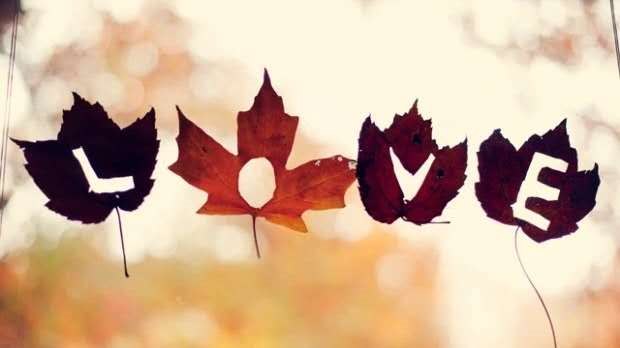 I love to remember in this way!